列王記總結
以先知的眼光，從聖約的角度，即“違命必受咒詛，遵行誡命就蒙福”編撰史記，並加上自己的評語，如“行耶和華眼中看為正的事”和“行耶和華眼中看為惡的事”。全書涵蓋了約400年的歷史，追溯王國的興衰，作者要讀者認識到耶和華是一個慈愛和信實守約的上帝，從他在歷史中的作為，他一直容忍和給機會他的子民，讓被擄的猶太人不致灰心喪膽，對將來抱著光明的盼望。
1
主題:
神：掌握歷史的神 ，施行審判的神，施行拯救的神--神的約
君王：國運取決與君王對神的信靠與否--地上的王位 天上永遠的王位
聖殿：華美的敬拜場所是否一定有真實的敬拜？--我们的敬拜
先知：順服神所表現的勇氣與忍耐--忠誠傳達神的道 （图）
2
在創造之後《聖經》記載了人類經歷一個個歷史的循環（图）：墮落，黑暗，回歸,危機。從歷史事件中看到上帝的作為，從祂的作為認識祂的屬性，從祂的屬性認識我們自己，從我們自己開始書寫如今的歷史，當我們明白一切都在上帝的掌管當中，我們才願意為了上帝的掌權而變得順服。
3
4
5
列王記總結
6
7
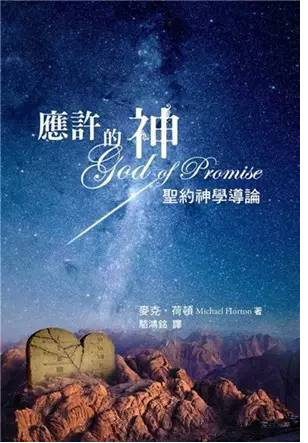 P70. 如果站在以色列人的位置，想像自己生活在西乃之約的條件下，如果自己的土地上受到外國的壓迫。過著放逐的生活，你會得出什麼結論呢？上帝是否沒有遵守祂的應許，還是人自己失敗了，因此上帝就把他們永遠地剪除了?如果以色列更新他們的誓言。並且逐步提升他們對律法書的忠誠,上帝是否就會以宗主王的身份重新向他們施恩呢？只有回到聖經才能找到這些答案。
8
P71 摩西之約是百姓的誓言。他們起誓要履行約里的條件，好叫他們在神所賜的地上得以長久。
而大衛之約是他們聽說的約這個約是为了他們的益處而立的，但不是直接跟他們立的。大衛之約的其中一個面向，是以色列君王要成為耶和華的兒子。诗篇2：7節以詩歌的形式提到了這一點。“就連惡行也無法破壞大衛之約，若君王犯罪，國家就會受苦。因為神會責罰他們如同父親責打犯錯的兒子，但即使如此神的誓言还會建立。這一點最為清楚的證明大衛之約和西乃之約中間的差別。因为西乃之約強調的是以色列人的責任。以色列人的經歷，無疑可以支持這裡的陈述。無論是大衛對烏利亞所做的事情，所羅門的背道，整個以色列南北兩國的滅亡都證明了神無論如何都受到這個應許所約束。同時，儘管大衛之約與西乃之約有鮮明的對比，仍然有一種從舊的西乃之約模式而來的轉移。比較舊的約提到整個以色列的順服會帶來祝福，悖逆就帶來咒詛。而如今大衛之約闡述的主題是，從此以後，以色列的歷史將由他君王的品格來決定。(Hillers, Covenant, 110)”
9
P73-74因此無論神麼時候，彰顯祂的仁慈,不因以色列的過犯而执行約的咒詛,这仁慈從來都不是基於西乃之約本身，而是基於亞伯拉罕之約或者是大衛之约。在西乃之約的背後，有亞伯拉罕之約的事件，還有其局部的應驗，就是摩西帶領以色列人離開了埃及神和以色列之間的關係不全是基於律法。毕竟神揀選以色列，並拯救他們脫離埃及，不是因為以色列人自己的义，而是因為上帝的溫柔憐憫。就在申命記第6到第8章有寫他們蒙拯救脫離埃及的奴役，並被帶到應許之地，完全是出於上帝的恩典，純粹是一種約的贈與。每位以色列人在神眼中的義人地位也是如此。亞伯拉罕之約作為根據，並且唯獨本乎恩典唯獨因著信心，唯獨依靠基督。
10
P75 如果上帝是基於個人善盡義務才能蒙福的原則來審判，那麼亞當、以色列，就沒有任何盼望了。然而，在亞當和以色列失敗之後，神卻說了另一段話。一段屬於應許而不是命令的話，尽管人類作惡多端，上帝仍然啟示，要成就祂的計畫。

P77耶利米書第31章以最清晰的語調宣告新約，即使以色列人以為被他們在西乃山所立的約耶和華，仍然應許一个新約。而亞伯拉罕之約的祝福將在新約裏得著最終的實現。神的百姓不會直接受外在的割礼，而是要接受內心的割礼神要賜給他們新的心靈。律法不只從外部加在他們身上，而是會寫在他們的心上。這一切將會發生，因為在耶利米書31：34講到上帝要赦免他們的罪孽，不再記念他們的罪惡。
11
大衛之約
【撒下七8-16】「『現在，你要告訴我僕人大衛，說萬軍之耶和華如此說：“我從羊圈中將你召來，叫你不再跟從羊群，立你作我民以色列的君。」
「你無論往哪裡去，我常與你同在，剪除你的一切仇敵。我必使你得大名，好像世上大大有名的人一樣。」「我必為我民以色列選定一個地方，栽培他們，使他們住自己的地方，不再遷移；兇惡之子也不像從前擾害他們，」
「並不像我命士師治理我民以色列的時候一樣。我必使你安靖，不被一切仇敵擾亂，並且我——耶和華應許你，必為你建立家室。 」
「你壽數滿足、與你列祖同睡的時候，我必使你的後裔接續你的位；我也必堅定他的國。」
「他必為我的名建造殿宇；我必堅定他的國位，直到永遠。」
「我要作他的父，他要作我的子；他若犯了罪，我必用人的杖責打他，用人的鞭責罰他。」
「但我的慈愛仍不離開他，像離開在你面前所廢棄的掃羅一樣。」
「你的家和你的國必在我（原文是你）面前永遠堅立。你的國位也必堅定，直到永遠。”』」
12
【撒下廿三3-5】「以色列的神、以色列的磐石曉諭我說：那以公義治理人民的，敬畏神執掌權柄，」「祂必像日出的晨光，如無雲的清晨，雨後的晴光，使地發生嫩草。」「我家在神面前並非如此；神卻與我立永遠的約。這約凡事堅穩，關乎我的一切救恩和我一切所想望的，祂豈不為我成就嗎？」【詩八十九3】「我與我所揀選的人立了約，向我的僕人大衛起了誓：」【詩八十九4】「我要建立你的後裔，直到永遠；要建立你的寶座，直到萬代。
13
「摩西之約」或「西奈之約」

【出十九5】「如今你們若實在聽從我的話，遵守我的約，就要在萬民中作屬我的子民，因為全地都是我的。」【出十九6】「你們要歸我作祭司的國度，為聖潔的國民。”這些話你要告訴以色列人。』」【出十九7】「摩西去召了民間的長老來，將耶和華所吩咐他的話都在他們面前陳明。」
【出十九8】「百姓都同聲回答說：『凡耶和華所說的，我們都要遵行。』摩西就將百姓的話回复耶和華。」
14
亞伯拉罕之約


【創十七4】「『我與你立約：你要作多國的父。」【創十七5】「從此以後，你的名不再叫亞伯蘭，要叫亞伯拉罕，因為我已立你作多國的父。」【創十七7】「我要與你並你世世代代的後裔堅立我的約，作永遠的約，是要作你和你後裔的神。」
【創十七8】「我要將你現在寄居的地，就是迦南全地，賜給你和你的後裔永遠為業，我也必作他們的神。』」
15
新約
【耶三十一31-34】「耶和華說：『日子將到，我要與以色列家和猶大家另立新約，」 「不像我拉著他們祖宗的手，領他們出埃及地的時候，與他們所立的約。我雖作他們的丈夫，他們卻背了我的約。這是耶和華說的。』」 「耶和華說：『那些日子以後，我與以色列家所立的約乃是這樣：我要將我的律法放在他們裡面，寫在他們心上。我要作他們的神，他們要作我的子民。」 「他們各人不再教導自己的鄰舍和自己的弟兄說：“你該認識耶和華”，因為他們從最小的到至大的都必認識我。我要赦免他們的罪孽，不再記念他們的罪惡。這是耶和華說的。』」
16
大衛之約的影響
【王上十一11-13】「所以耶和華對他說：『你既行了這事，不遵守我所吩咐你守的約和律例，我必將你的國奪回，賜給你的臣子。」
「然而，因你父親大衛的緣故，我不在你活著的日子行這事，必從你兒子的手中將國奪回。」
「只是我不將全國奪回，要因我僕人大衛和我所選擇的耶路撒冷，還留一支派給你的兒子。』」

【王上十一32】「（我因僕人大衛和我在以色列眾支派中所選擇的耶路撒冷城的緣故，仍給所羅門留一個支派。）」

【王上十一36】「還留一個支派給他的兒子，使我僕人大衛在我所選擇立我名的耶路撒冷城裡，在我面前長有燈光。」
17
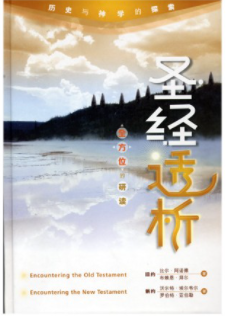 重 點 與 應 用

P291多元文化與基督徒。
犹大与多個邦國接壤，而每個邦國都有他們自己的宗教思想，猶大很快就被這些鄰國風俗所感染，開始敬拜异邦的神祇，犹大成為了一個多元社會，充斥著不同的宗教觀念。今天的世界和當日犹大的處境相似，社會上有無數的基督教以外的其他信仰。這些宗教團體有的邀請我們加入，面對這樣的多元文化，我們當怎樣回應？
基督徒應該为耶穌的名竭力影響社會，祂說，我們當以真理的光照耀世界（馬太福音5：14-16），我們應當努力领人認識基督，幫助他們在信仰上成長，我們也當努力推廣基督教社會公義的原則，儘量讓社會也有基督徒的觀點。
基督徒不應像其他宗教做屬靈上的妥協，我們要尊重別人有選擇信仰的自由，但我們不能把基督教的真理变得含糊不清。
開始時，以色列只是包容偶像崇拜的存在，但不久百姓自己也參與起來，基督徒為了基督必須竭盡所能去影響世界，並且不可在福音的真理上妥協。
18
重 點 與 應 用
P329 基督徒公民
生活在現今世界的基督徒有兩重責任。忠於神并要做個良好公民，貢獻社會。但以理、沙得拉、米煞和亞伯尼歌是我們怎樣平衡這兩方面要求的模範。
基督徒最要緊的，是活在神的旨意之中，一切社會的律法是基於社會的共识，就是那些大眾認為對每個公眾都有益處的規限。基督徒必須維護和遵守這些道德上的共识，除此之外，基督徒還需要服從一個更高的权威。
基督徒應該貢獻社會，但以理和他3位朋友在政府當高官，能夠運用他們擁有的才干服務人民。但倘若社會要求他們做出的舉動，或對政府的效忠於他們服事神并順服祂旨意有所牴觸時，他們唯有悄悄的違背人間的律法。
基督徒要尊重更高的命令，世界需要基督徒表達意見和立場，糾正每一種文化的黑暗面。耶穌呼召基督徒社會成為世上的鹽，要求發揮淨化防止腐壞和調味的功用。基督徒作為世上的光，要让人看見並宣告基督受死所成就的救恩。
19
重 點 與 應 用

P340.對阿摩司來說，與神有恰當的關係，包括社會公義。今天的情況又如何？福音是否包括給貧困者食物，為無家可歸者提供棲身之所、爭取民權、反對墮胎等課題？基督徒應不應該關注社會公義？
福音信息以耶穌和祂的受死、埋葬並複活為核心。藉者悔改與信心，我們得蒙祂的救恩。聖靈開始在我們內心工作，使我們更像基督。聖經清楚表明，福音自然要帶來社會公义。請看以下例子：摩西的律法強調善待外幫人與孤兒寡婦。先知提及神關注社會公义，弱勢群體應該受到公平和恩慈的對待。耶穌關心那些受社會排擠的人。初期教會周济耶路撒冷遭遇饑荒的人。耶穌的兄弟雅各鼓勵我們把信心化作行為，幫助有需要的人。當聖靈使我們更像基督時，我們便學懂与神分憂。今天的基督徒應當竭力在社會上伸張公義。
20
21